A
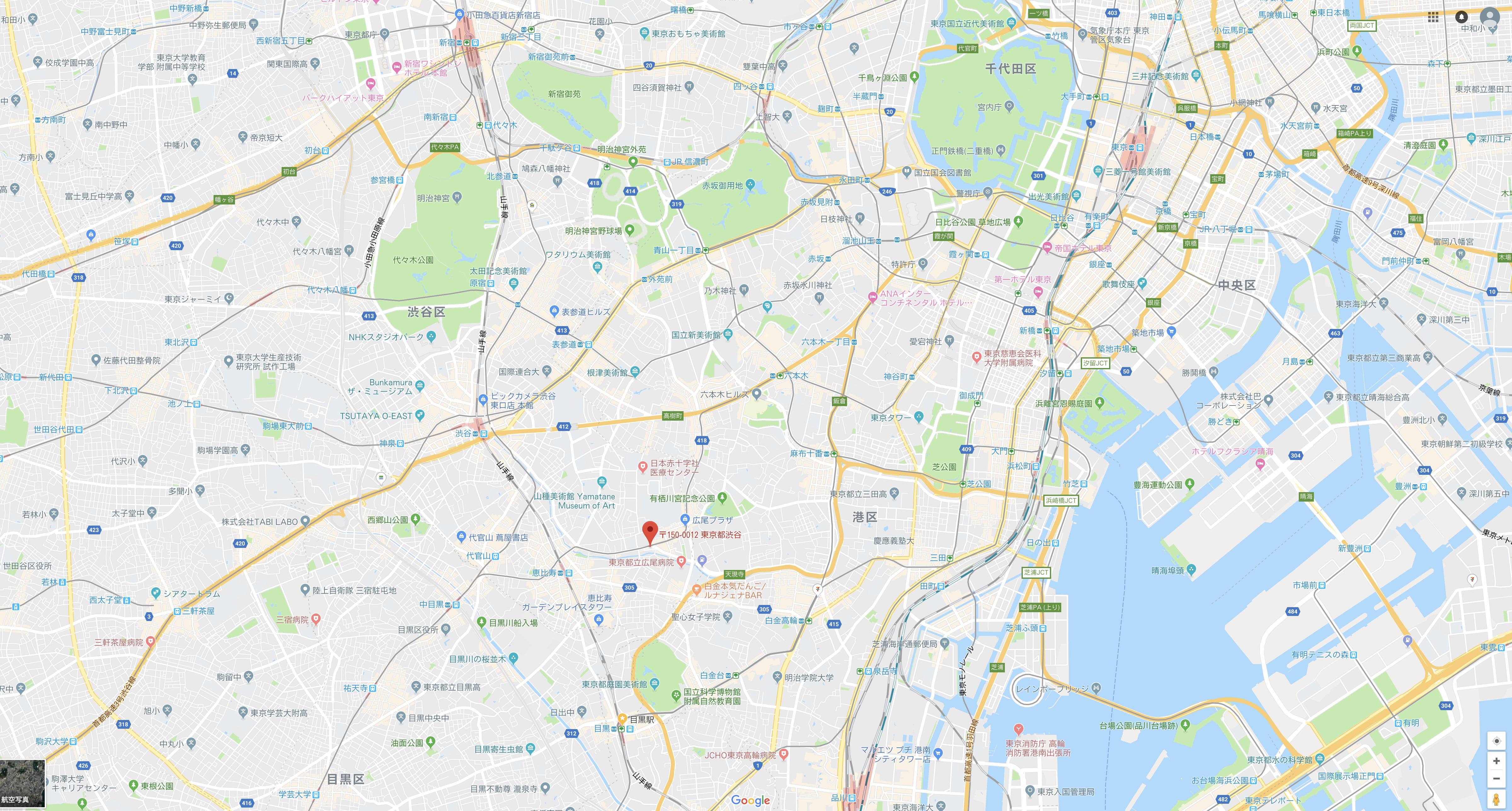 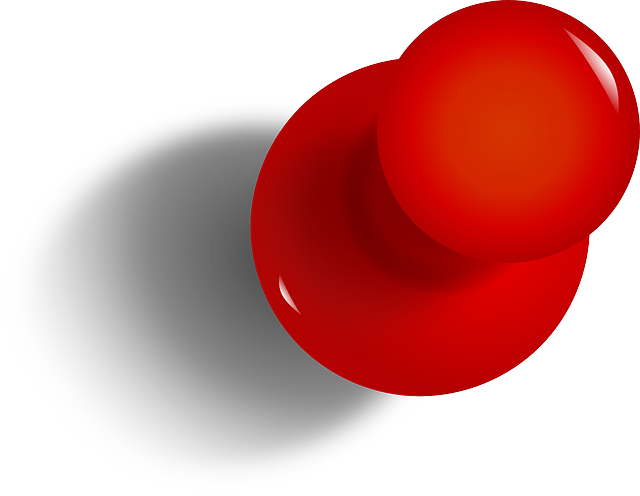 ◯◯
神社
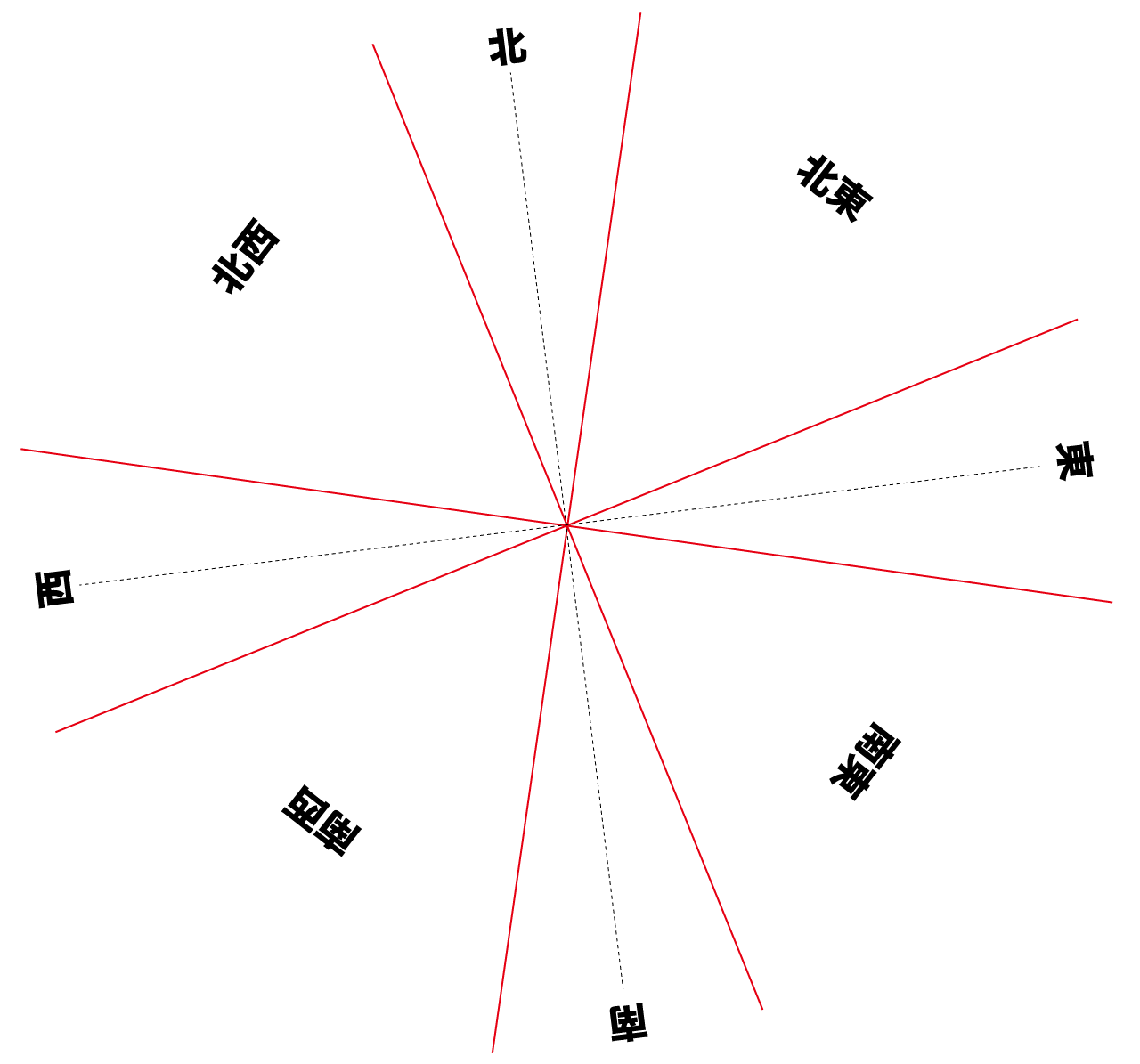 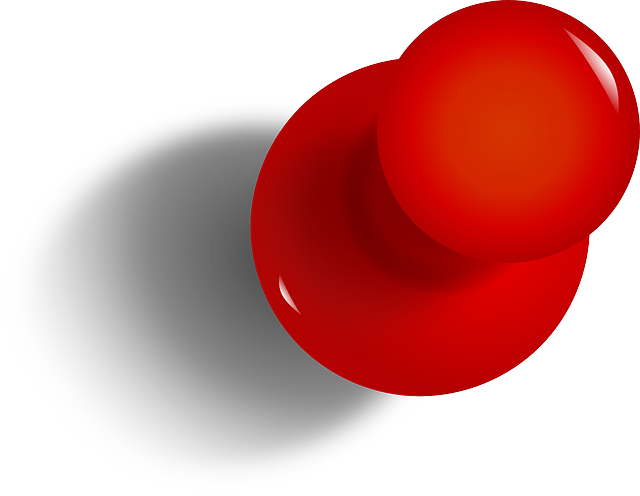 ◯◯
温泉
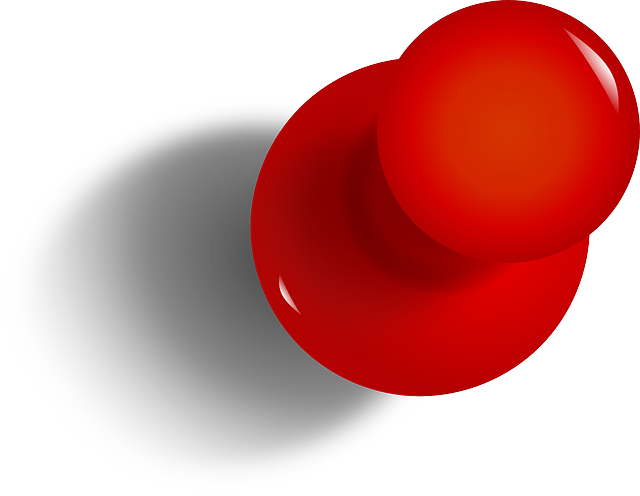 ◯◯
湧水
◯◯　様
B
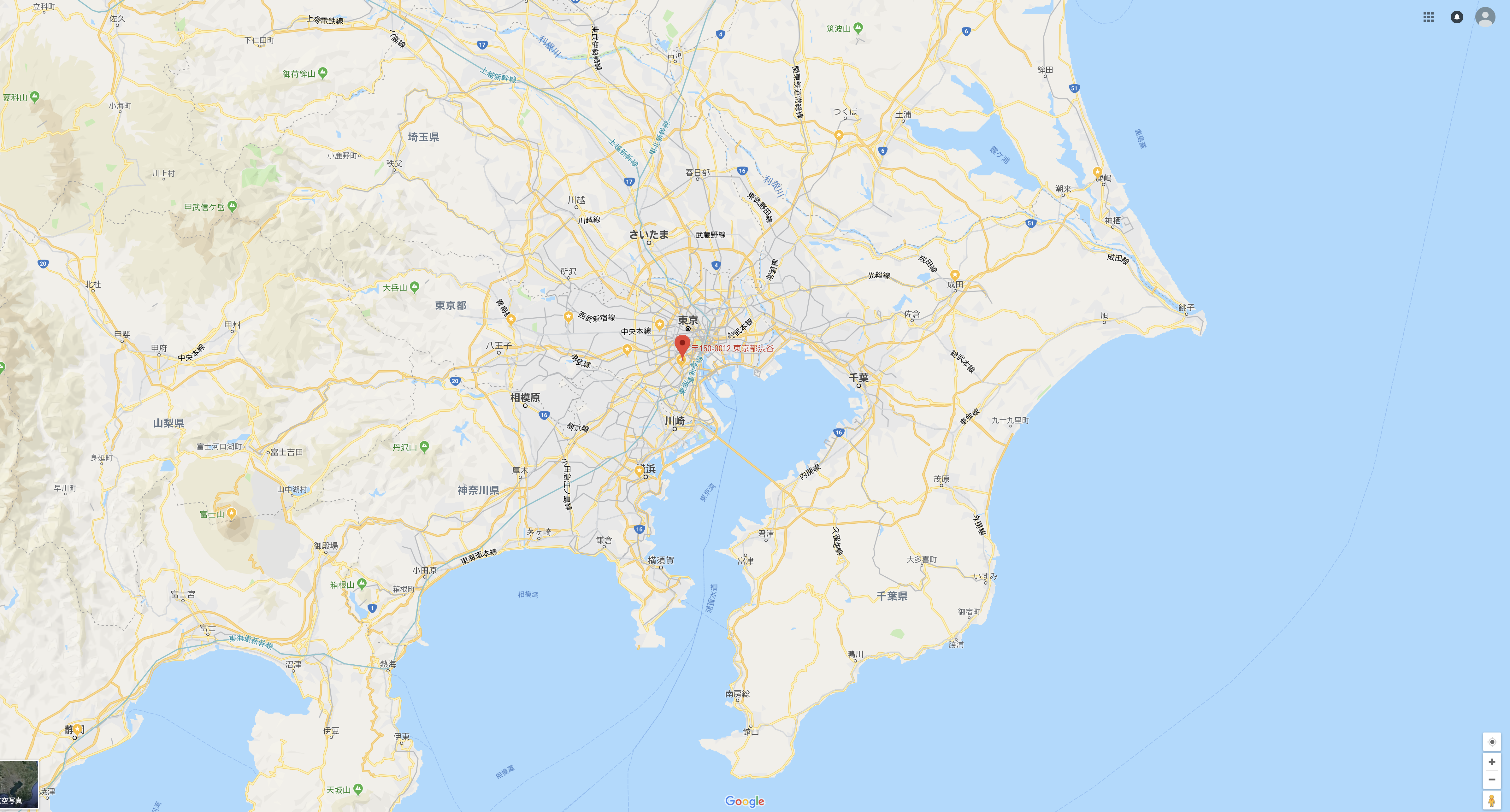 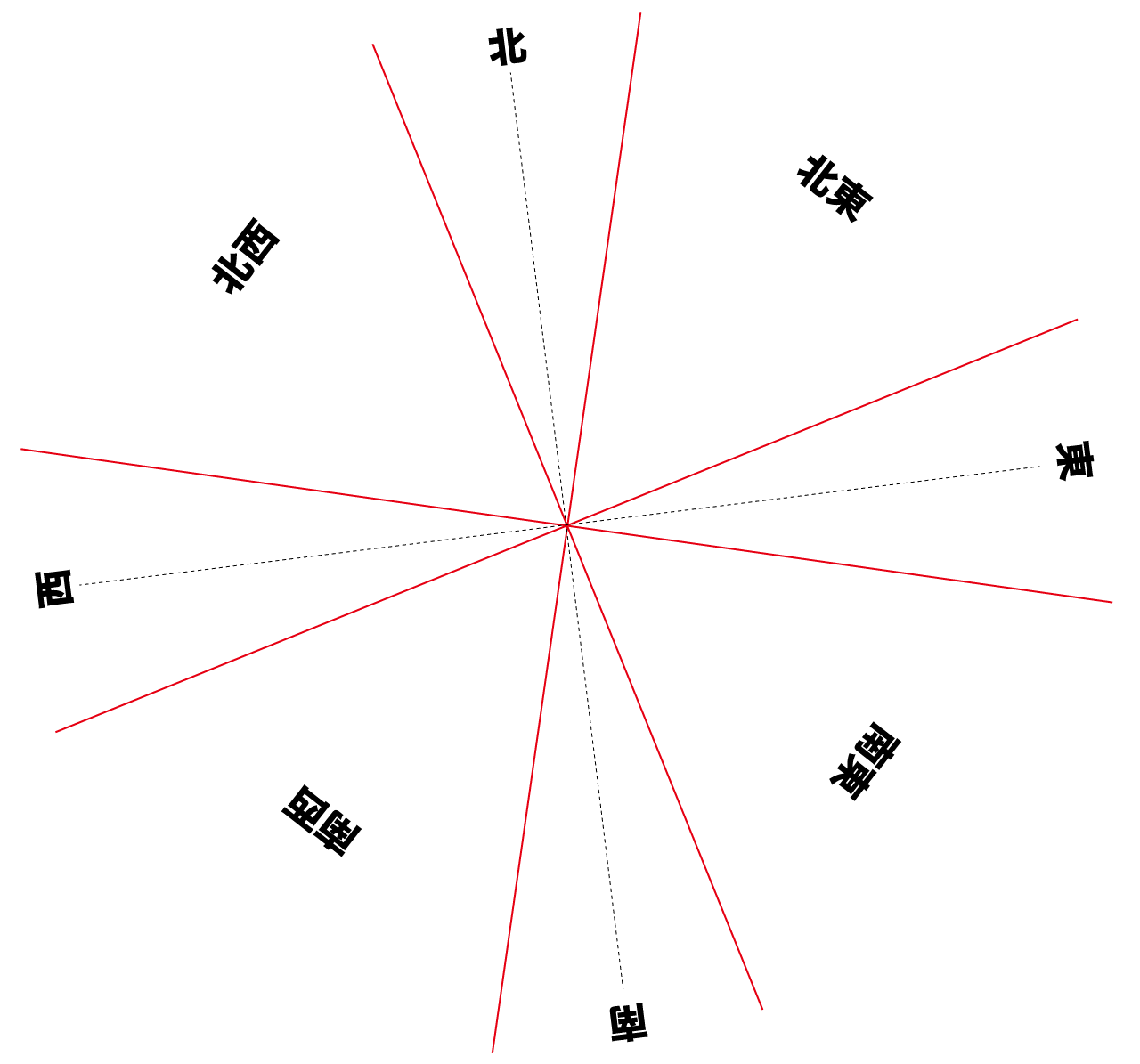 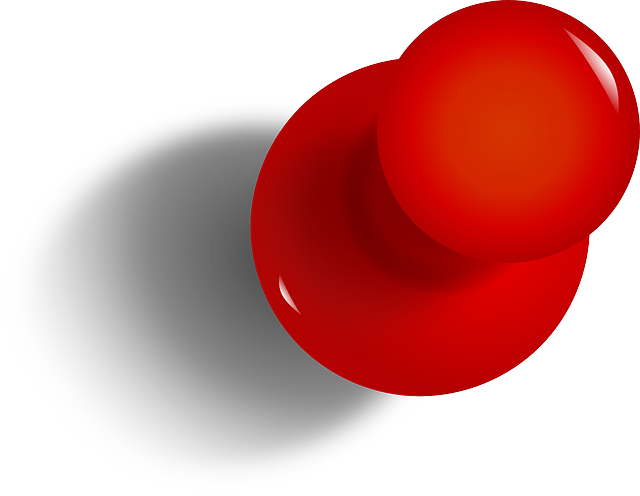 ◯◯
神社
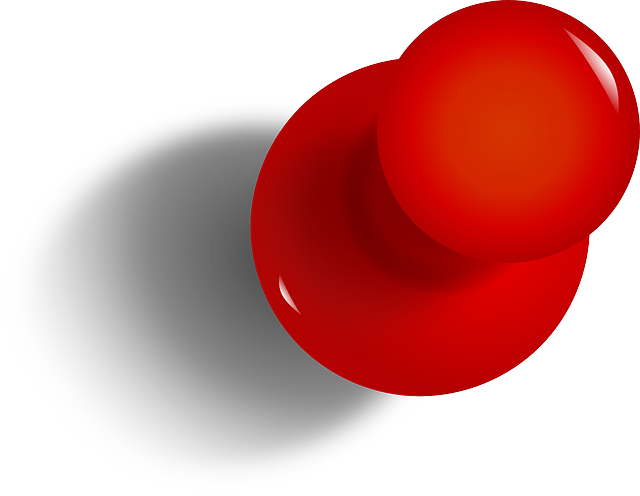 ◯◯
温泉
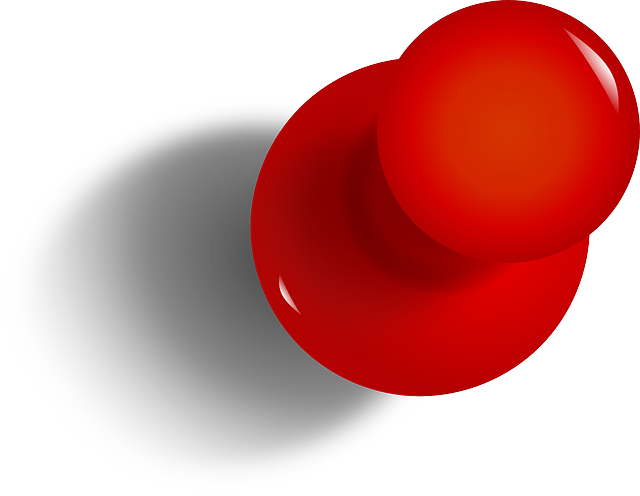 ◯◯
湧水
◯◯　様
C
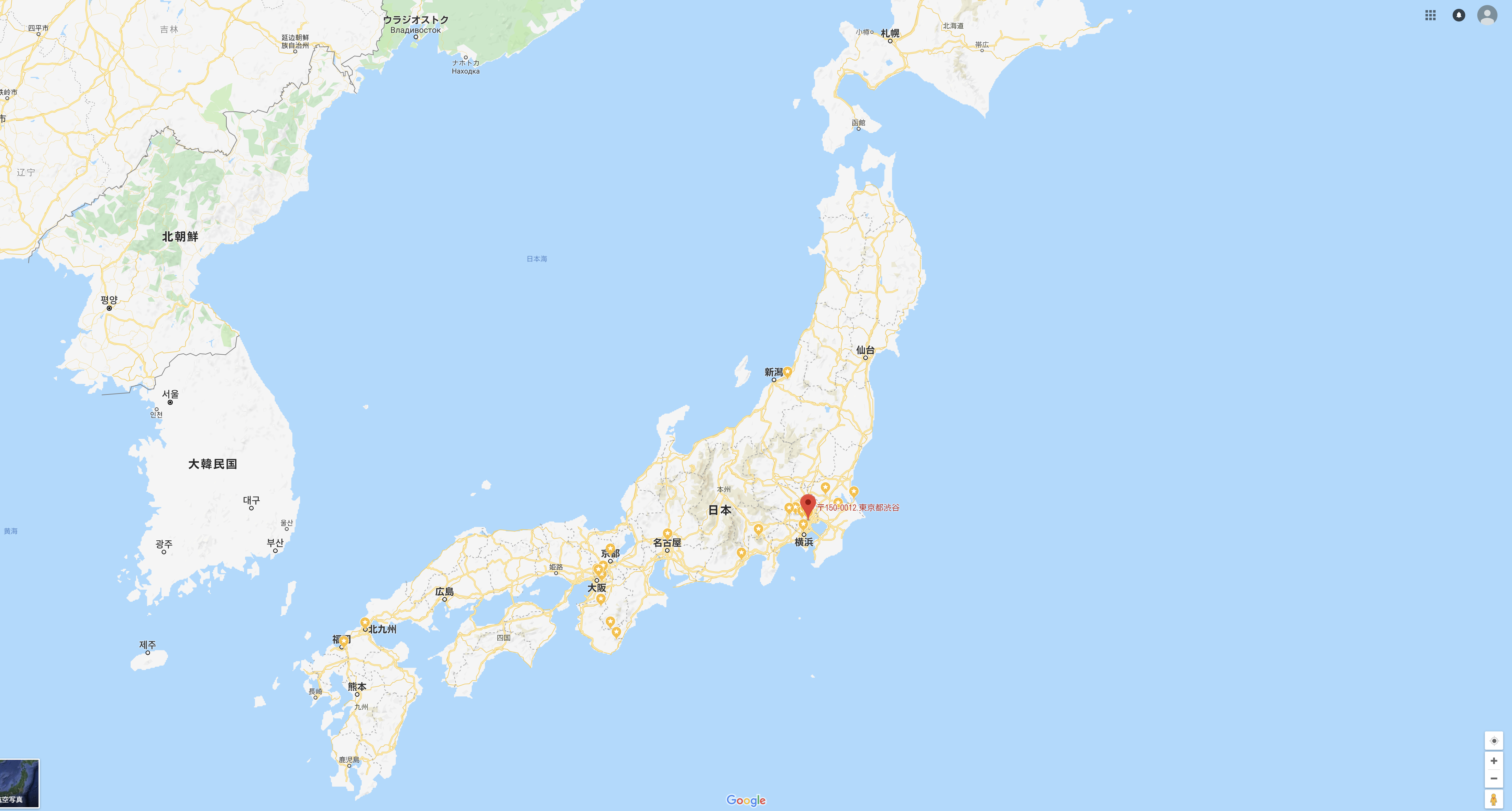 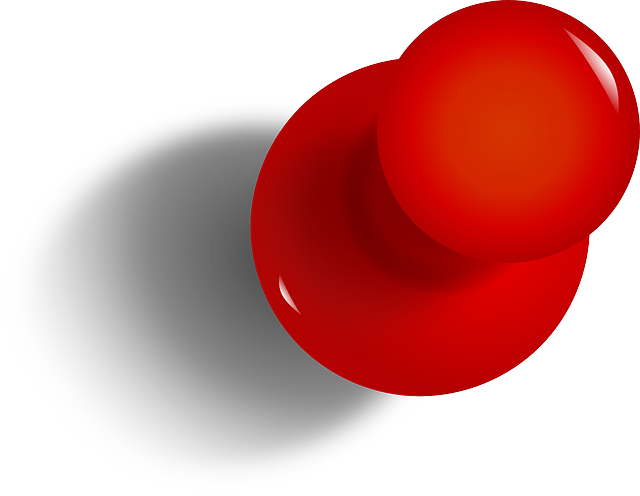 ◯◯
神社
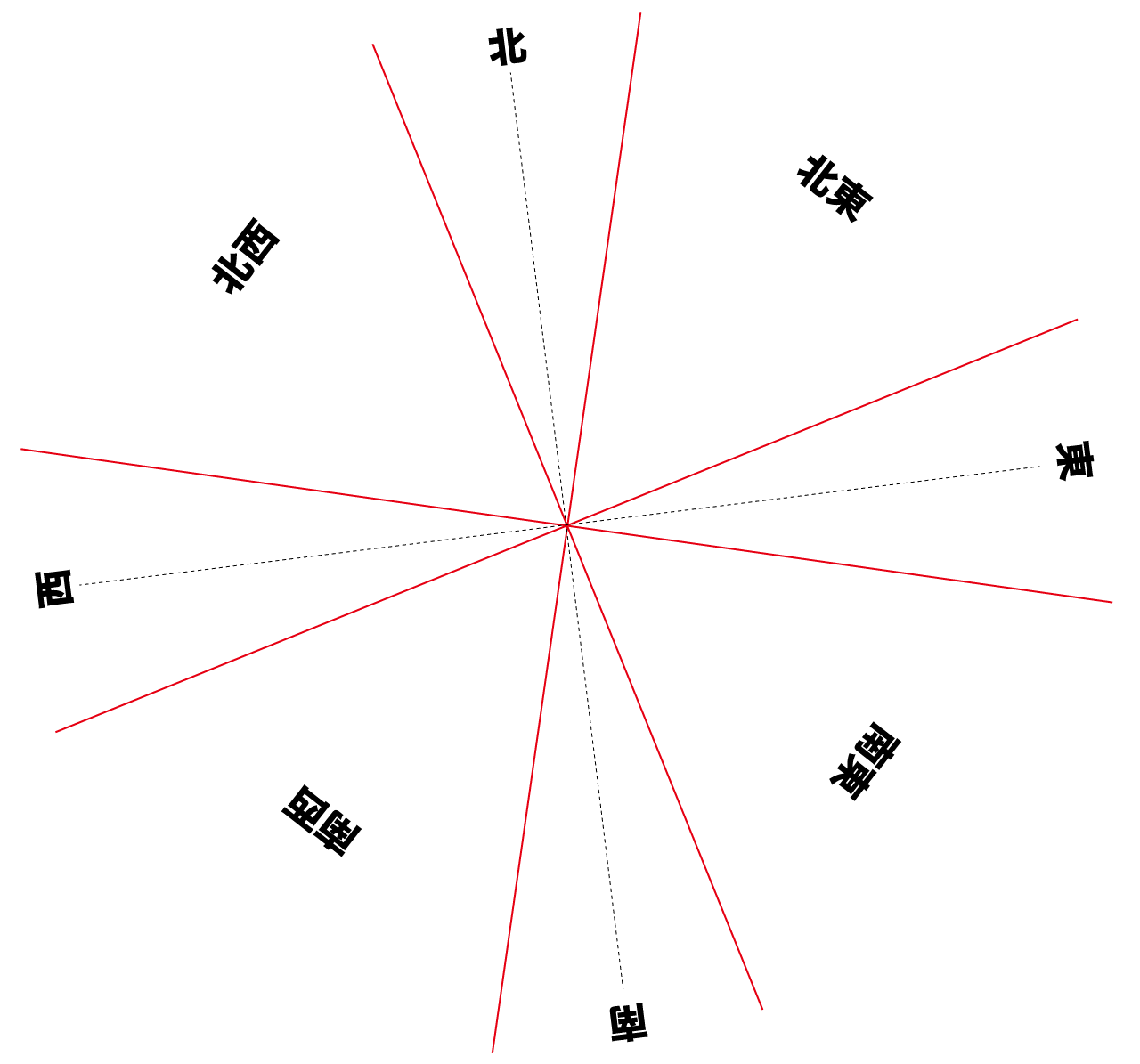 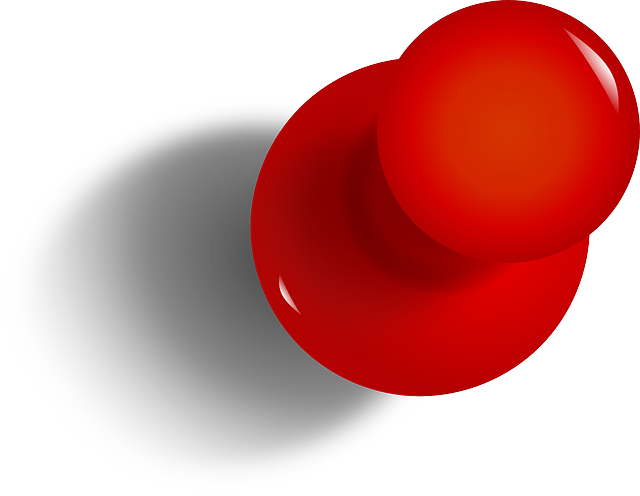 ◯◯
温泉
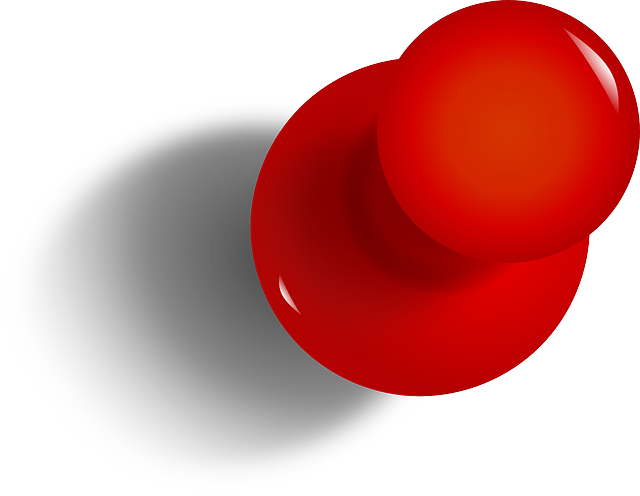 ◯◯
湧水
◯◯　様
日本から見た世界の方位
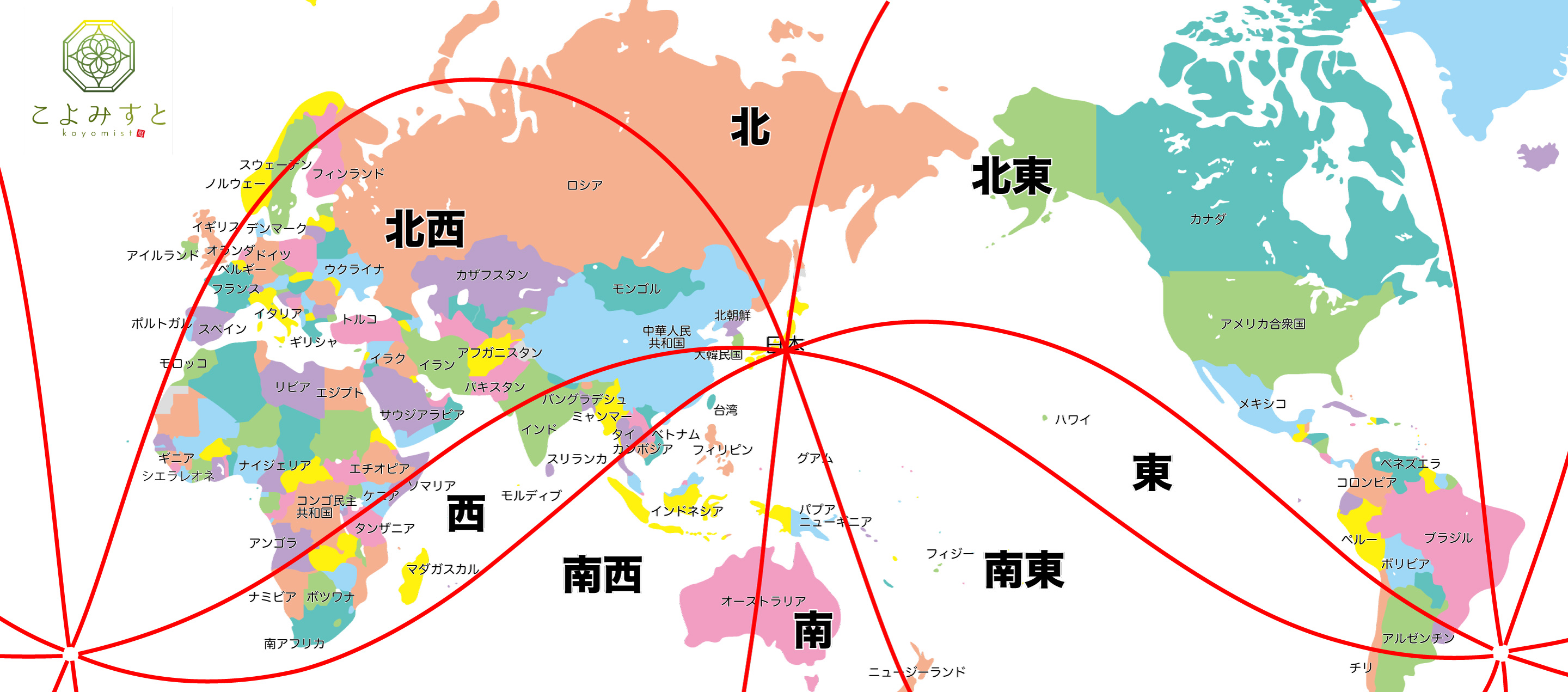